IT in PE 網上學習平台教師使用手冊
教育局 課程發展處體育組
2020年7月
1
使用網上學習平台 - 教學步驟
建立課堂 			  		p. 3 – 8 
把其他學生/ 教師加入課室		p.9 – 13 
透過課程編碼加入學生			p.14 – 17
加入影片					p.18 – 23
建立及批改作業				p.24 – 29
建立自評及互評				p.30 – 32
學生在進行網上學習時應有的態度	p.33
2
1-建立課堂
3
以Google帳戶登入網上學習平台
(如學校已設立google classroom, 請利用學校google 帳戶登入)
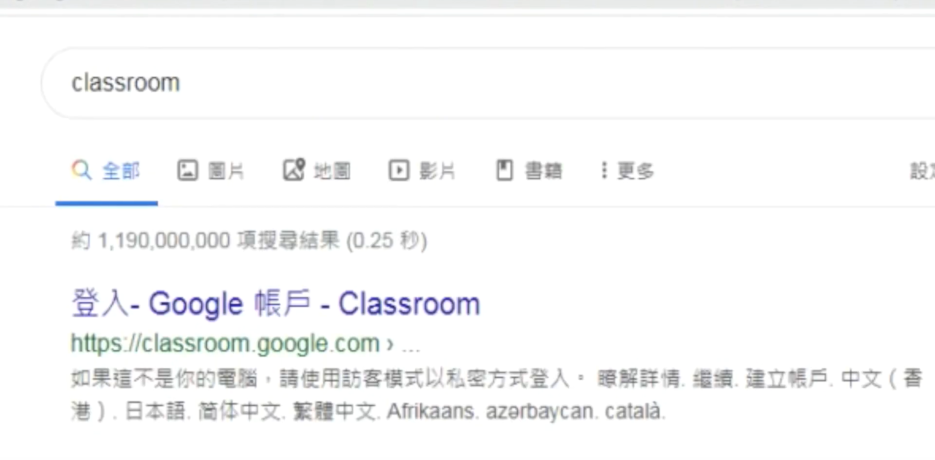 1-建立課堂
4
登入後便出現此畫面首次使用者會詢問您身份是老師還是學生，請選老師。
1-建立課堂
5
於右上角按 “+”，再按 “建立課程”
1-建立課堂
6
於 “課程名稱”中填入適當名稱*建議填上年份及班別和單元名稱, 因所有資料均可一直保留
1-建立課堂
7
建立後便會出現此頁面
於 “訊息串”頁面中的 “向全班宣佈”中打入任何想與群組分享之訊息
1-建立課堂
8
2- 把其他教師 / 學生加入課室
9
在頁面頂端按 “成員”以加入老師及學生
2- 加入課室
10
分別於 老師 及 學生 欄位中加入成員
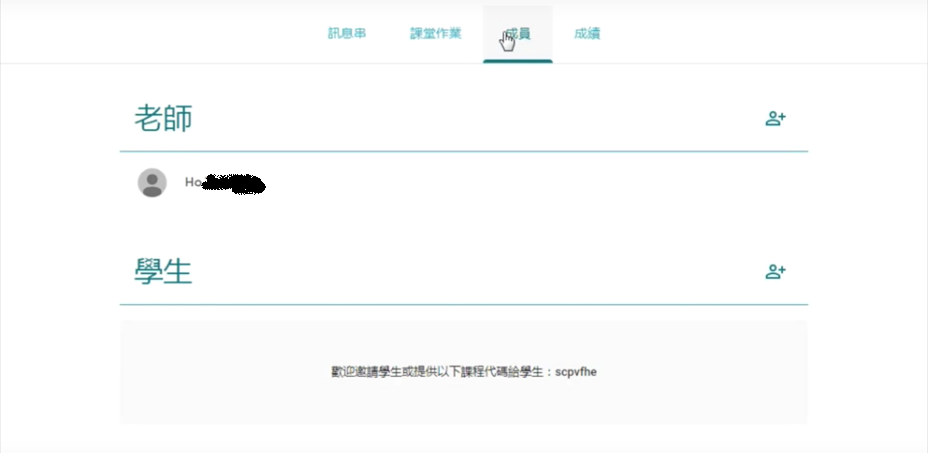 2- 加入課室
11
輸入老師/ 學生電郵以加入此群組
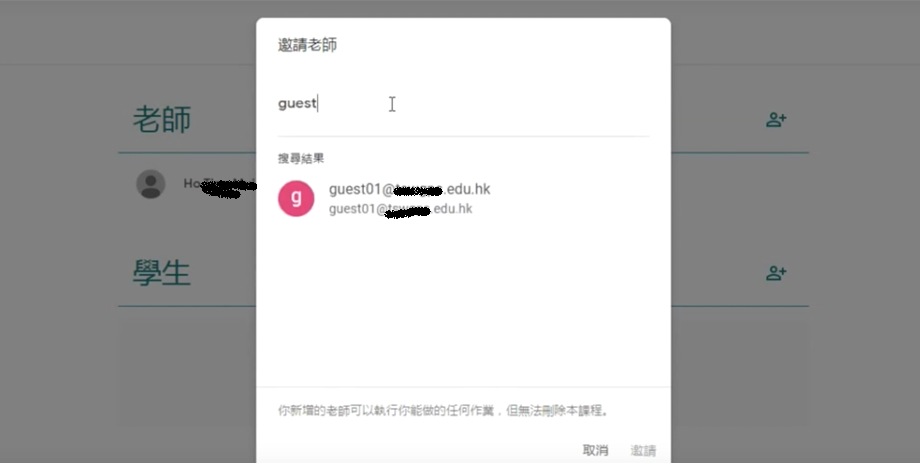 2- 加入課室
12
加入後會出現成員清單並顯示已受邀
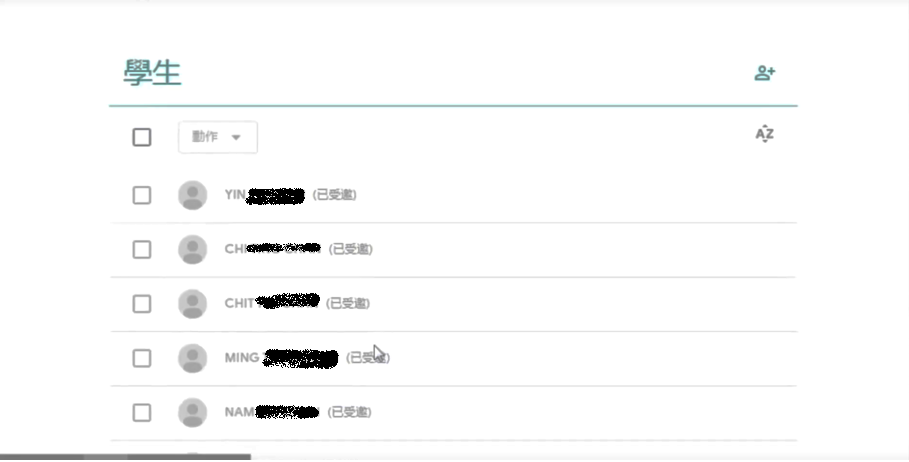 受邀者以電郵確認接受邀請便可加入於群組中
2- 加入課室
13
3- 透過課程編碼加入學生
14
若學生仍然未能加入群組，可以課程代碼加入
3- 透過課程編碼加入學生
15
可點撃以放大
3- 透過課程編碼加入學生
16
學生登入網上學習平台後按 “+”並輸入老師所提供之課程代碼
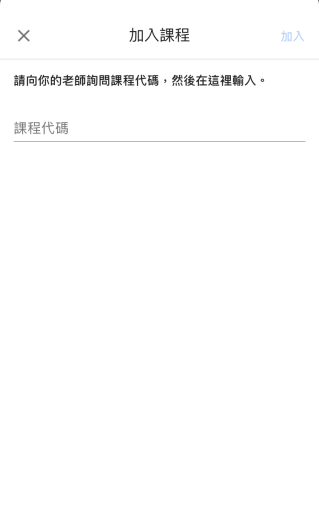 3- 透過課程編碼加入學生
17
4- 加入影片
18
若想於群組中加入影片，需先於youtube中揀選合適影片並按 “分享”
4- 加入影片
19
按 “複製” 以複製連結並張貼於網上學習平台中
4- 加入影片
20
於網上學習平台訊息串頁面中點選 “向全班宣佈”並按此制
4- 加入影片
21
貼上YouTube連結，並按 “新增”
4- 加入影片
22
可於文字欄位輸入有關資料，並按 “張貼”便可
4- 加入影片
23
5- 建立及批改作業
24
於網上學習平台頁面頂端按 “課堂作業”
1
2

3
再按 “ + 建立” 及 “作業”
5- 建立及批改作業
25
輸入標題、內容、分數(滿分)及截止日期
也可於作業中加入附件、影片或任何連結等，最後按 “出作業”
5- 建立及批改作業
26
若要批改作業，則需按訊息串中所張貼的訊息
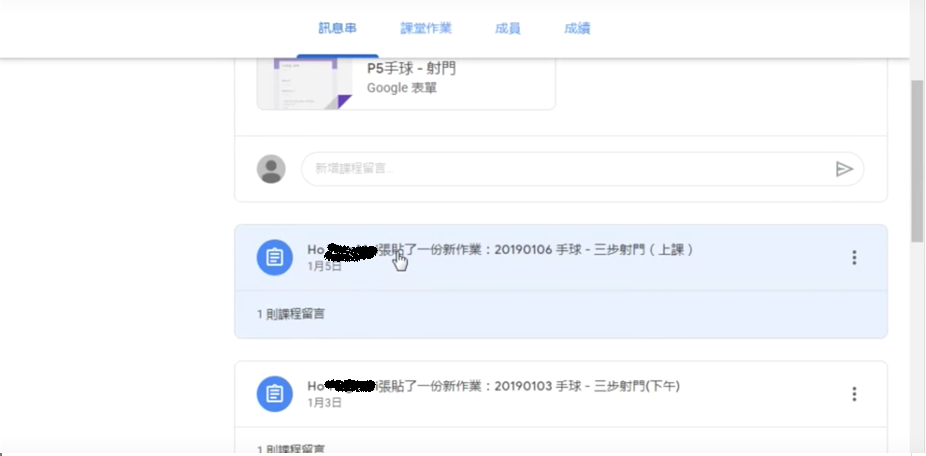 5- 建立及批改作業
27
點選學生名稱及選取學生作業
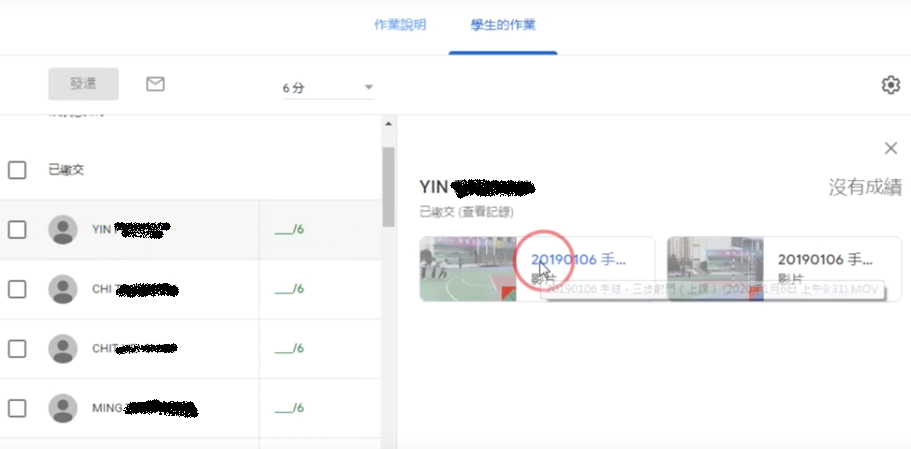 5- 建立及批改作業
28
老師核對作業後可於右方輸入成績及評語，然後按 “發還”
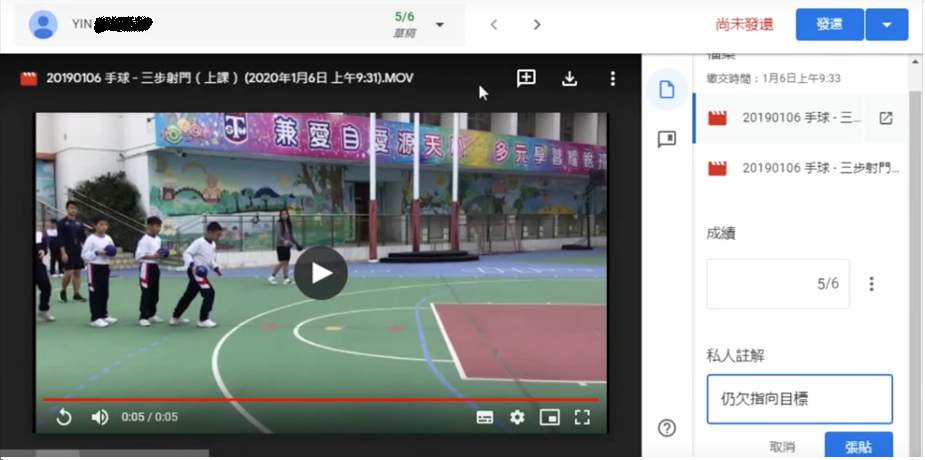 5- 建立及批改作業
29
6- 建立自評及互評
30
於 “訊息串”的 “向全班宣佈”中點選Google Drive圖示
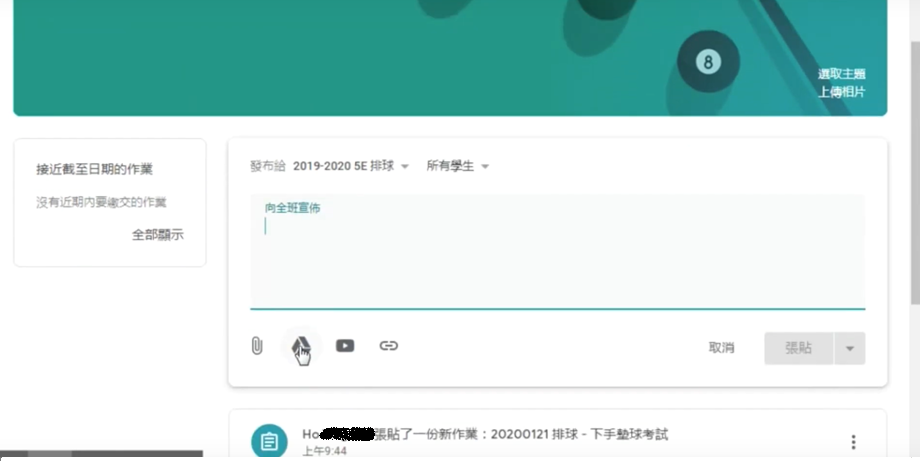 6- 建立自評及互評
31
於Google Drive中點選已設立的Google Form
6- 建立自評及互評
32
學生在進行網上學習時應有的態度和行為
提示學生
在發表意見時，不要發送或轉發可能會令人難堪、傷害別人、或影響別人的圖片和信息。 

在進行自評及互評時，如果有人持不同意見或反對我的觀點，應尊重他/她和禮貌地作出回應 

不要張貼可能會傷害自己、讓自己難堪、或會損害自己將來的照片或資訊，例如不適當的圖片及錄像。 

不要在學習平台內拿取任何人的個人資料，並轉發到其他網絡平台，以此來傷害他們的名聲。

其他教師的提點
1-建立課堂
33
鳴謝天水圍官立小學     梅浩庭老師香港教育大學 健康與體育學系 助理教授    周志清博士
34